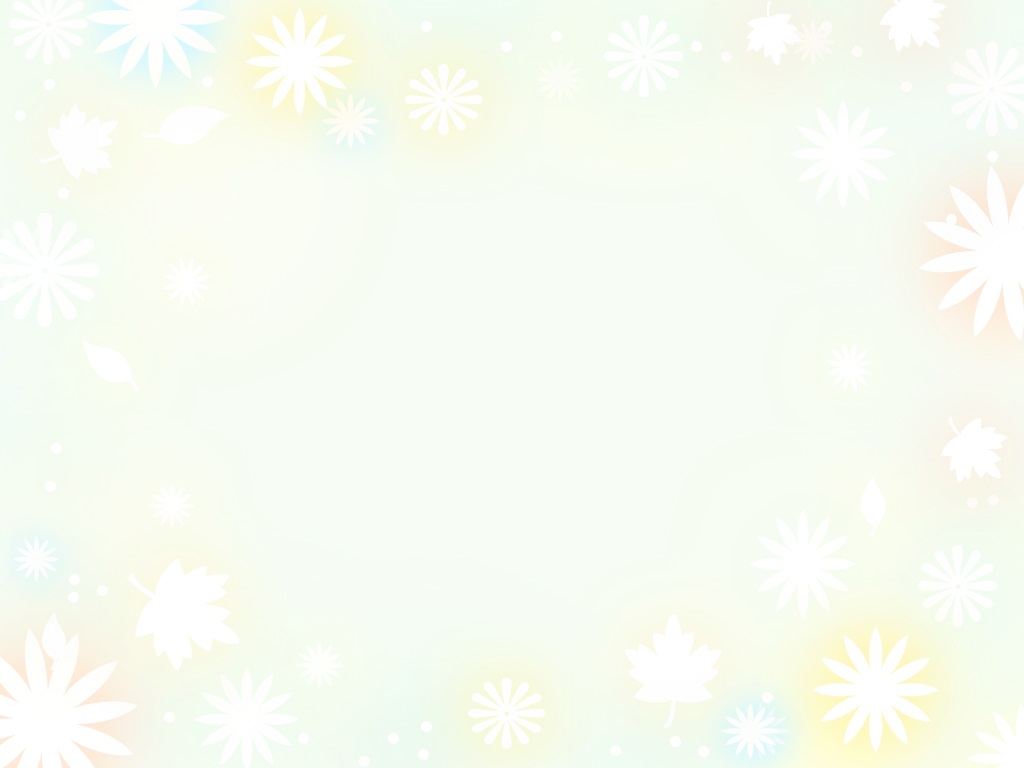 行銷管理專業融入在地社區服務學習
(透過FB社團.行銷修平社區服務成果)
服務社區 : 大里塗城     服務班級 : 工管三甲              授課教師 : 王瑞麟博士
　　　　課程內容：行銷管理
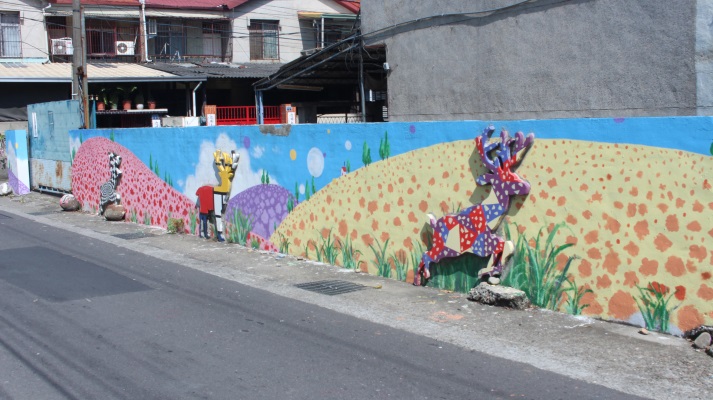 組員：BE104028-朱柏諺
　　　BE104015-胡涵媚
　　　BE104016-黃泓諭
　　　BE104017-劉旻廷
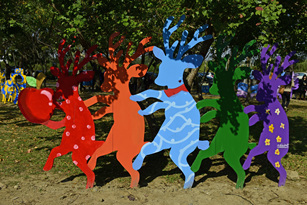 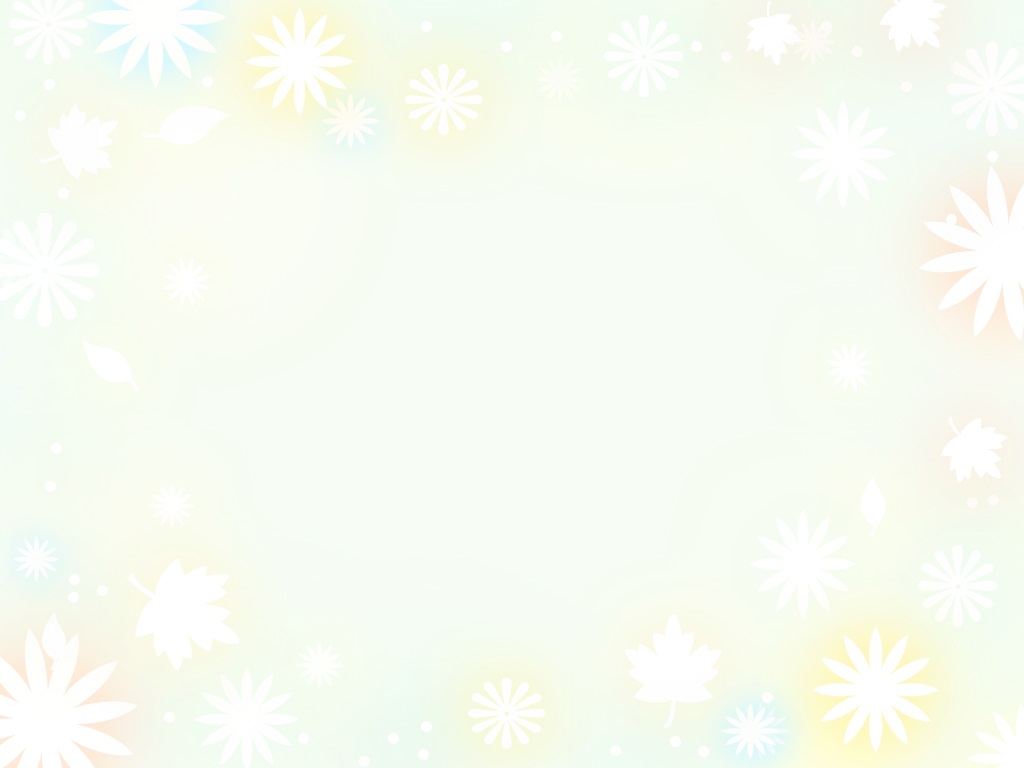 大綱
✢緣起   ✢課程目標
       ✢事前準備           ✢內容介紹                ✢反思與回饋
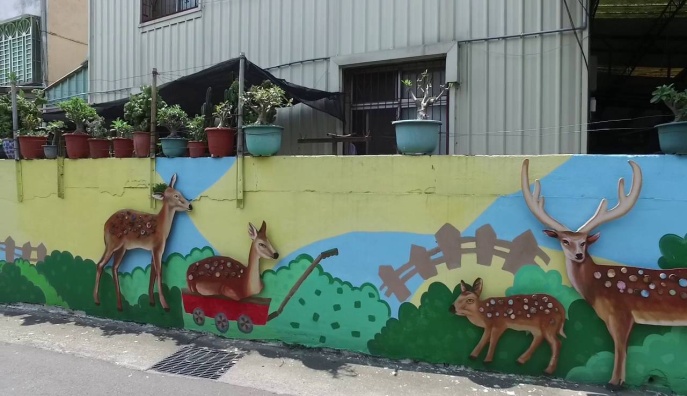 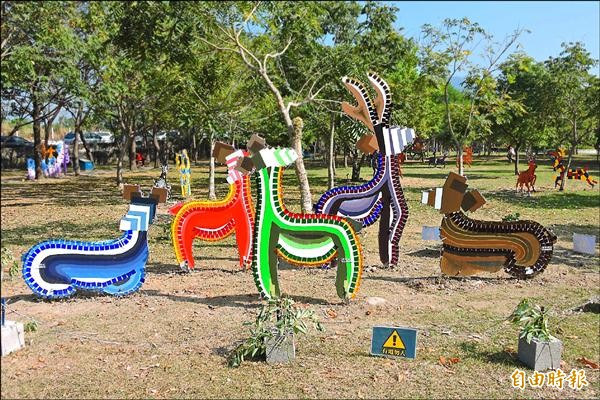 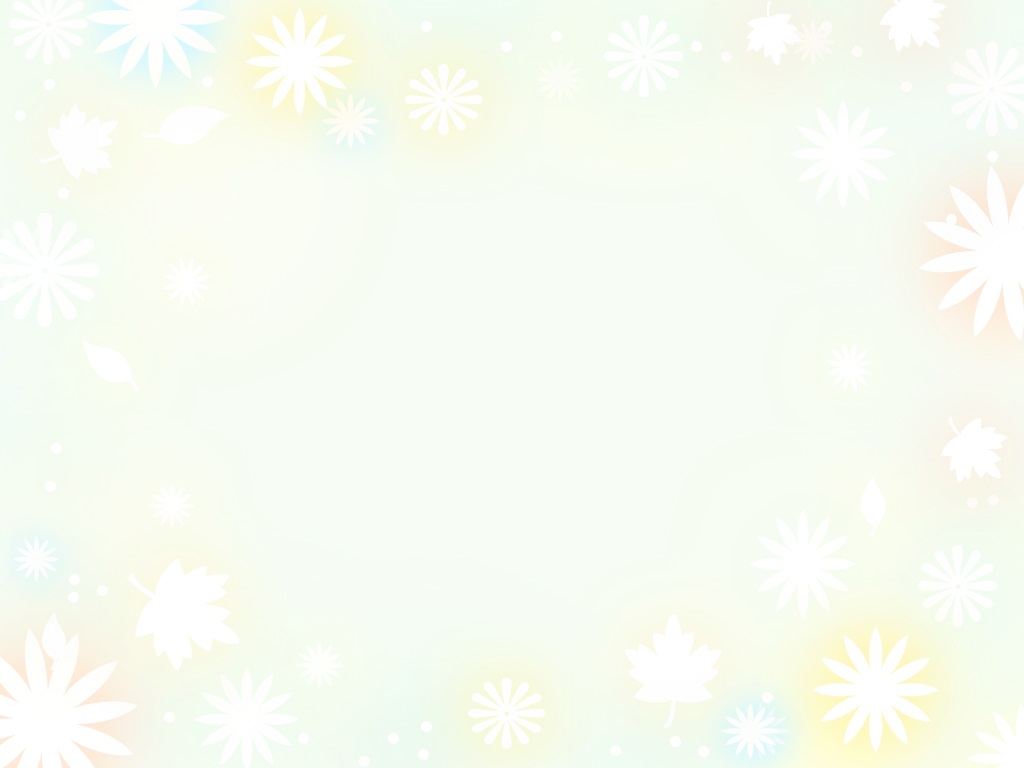 緣起
103年 第 1 屆 GIS 種子營103年 修平科技大學服務學習 (新庄里新福宮)104年 霧太達利在地塗城社區 - 行銷企劃104年 大里塗城社區立體鹿落成啟用 - 校長行銷企劃104年 霧太達利在地創業計畫-塗城社區
104年 霧太達利在地塗城社區 - 行銷企劃
105年 修平科技大學服務學習
( 初 9 內新庄 6 里,初 8 東勢尾, 涼傘樹) 105年 水鹿洄游草地市集文化節-鹿上行舟106年 水鹿洄游草地市集文化節-鹿上行舟
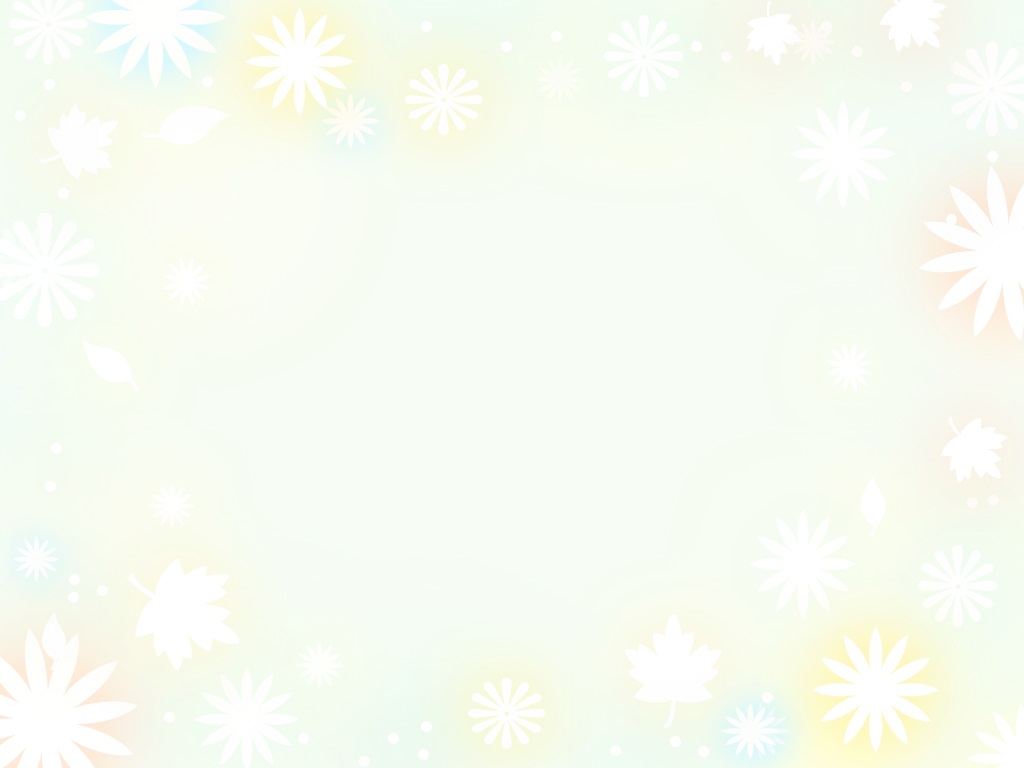 課程目標
✱教導社區居民使用 FB臉書(註)✱使居民了解-修平社區服務成果(Youtube) 
✱喚醒志工服學的認知，參與社會關懷✱提升學生之網路能力，提高服務成效✱透過服務使服務雙方彼此受益
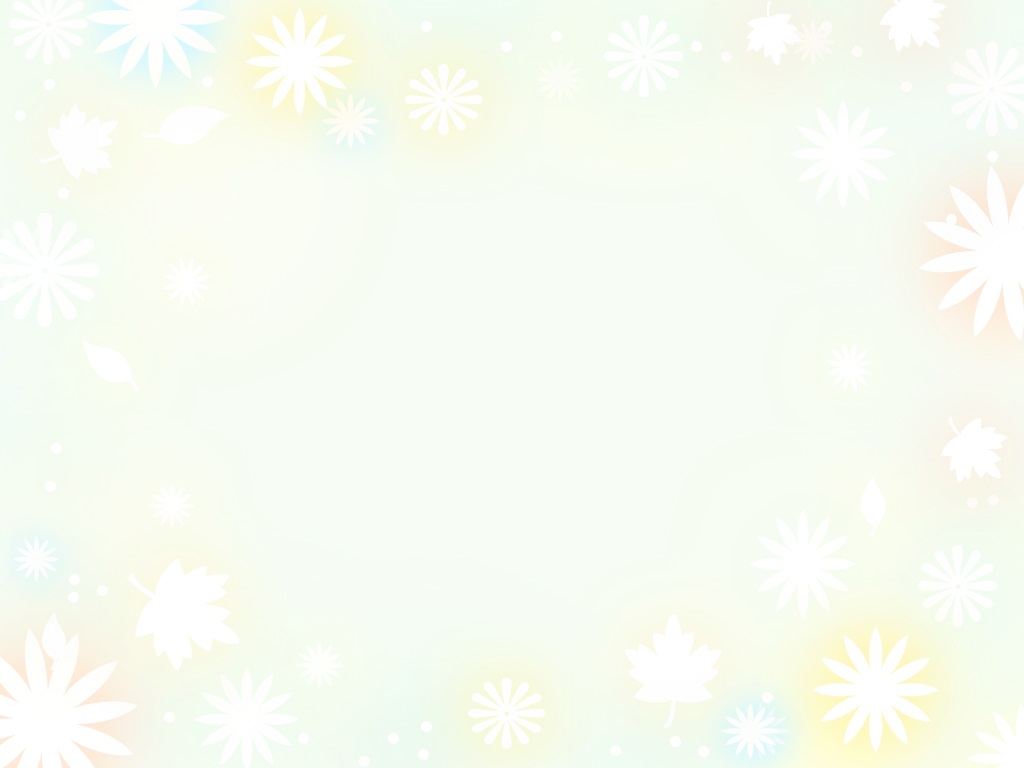 內容介紹
(目標,行動)
(主題)
透過FB社團.來整合行銷修平社區之數位服務成果－Facebook 與 Google Map GPS 等資訊網路的即時動態網路服務研究。

(對象)
大里塗城社區 

(服務時間)
106年11月23日(8:00-12:00)

(活動內容)
活動分兩大主軸進行，先進行資訊網路的即時動態網路服務研究，後進行 現場導覽與展演
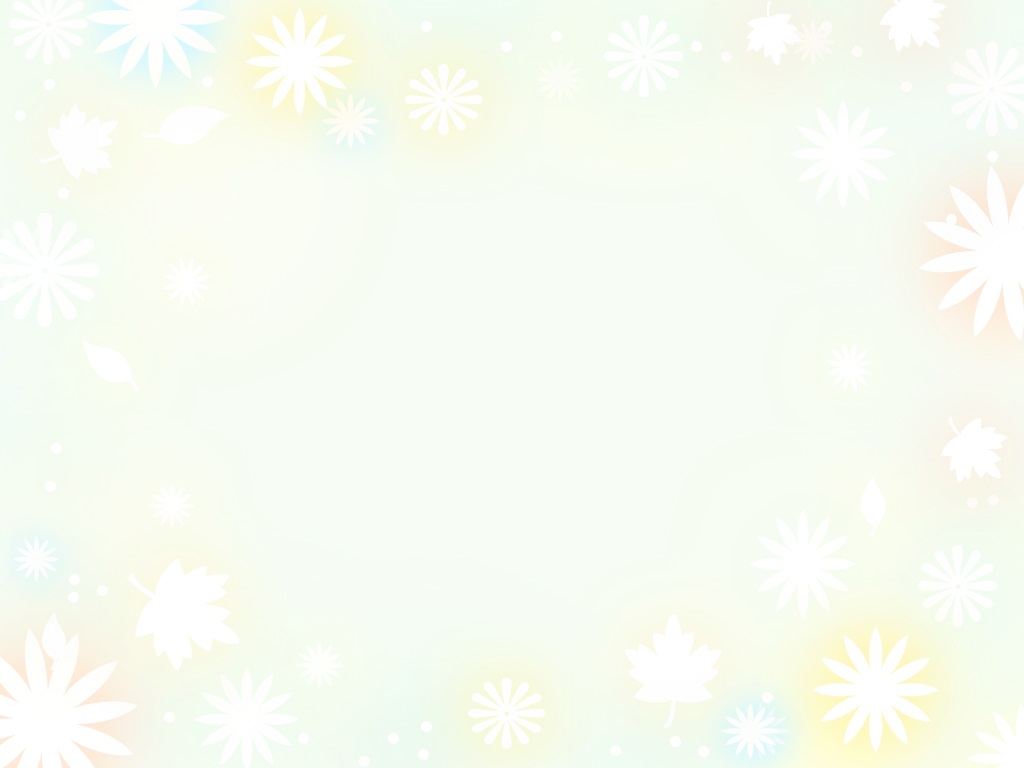 內容介紹
(課程,教學)
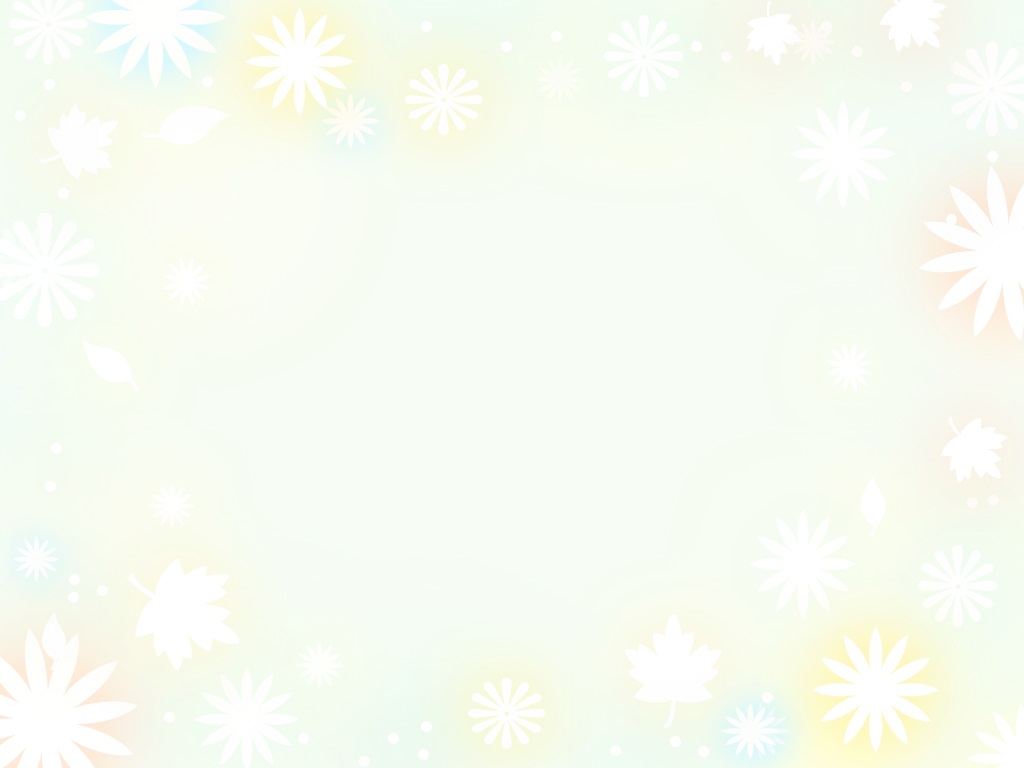 內容介紹
(教材之編著)
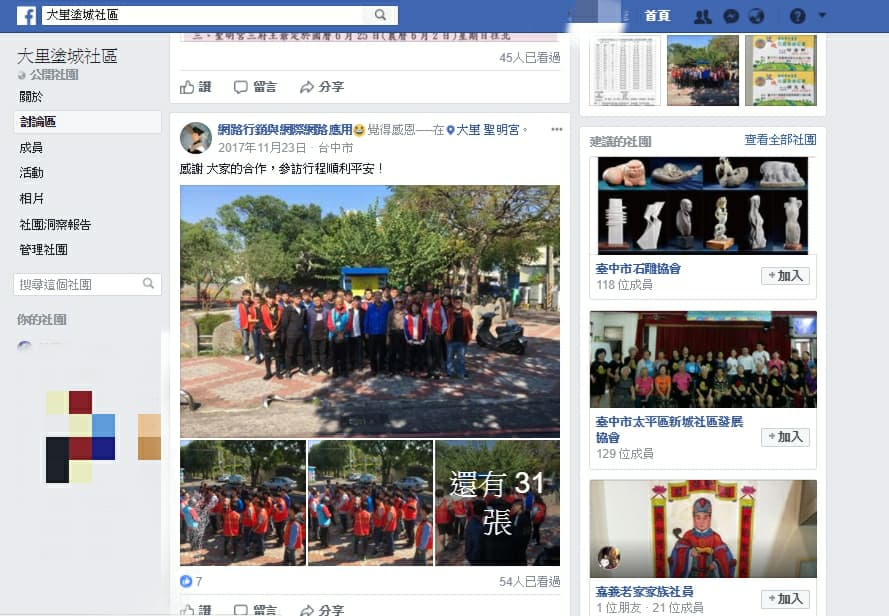 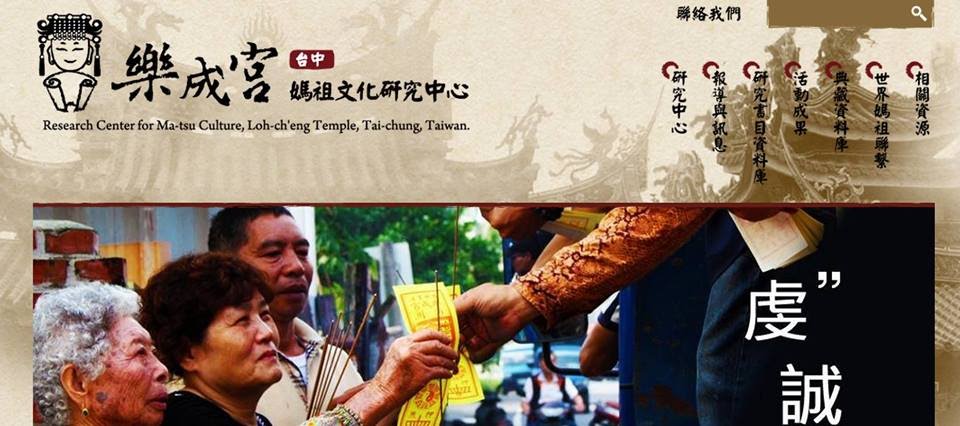 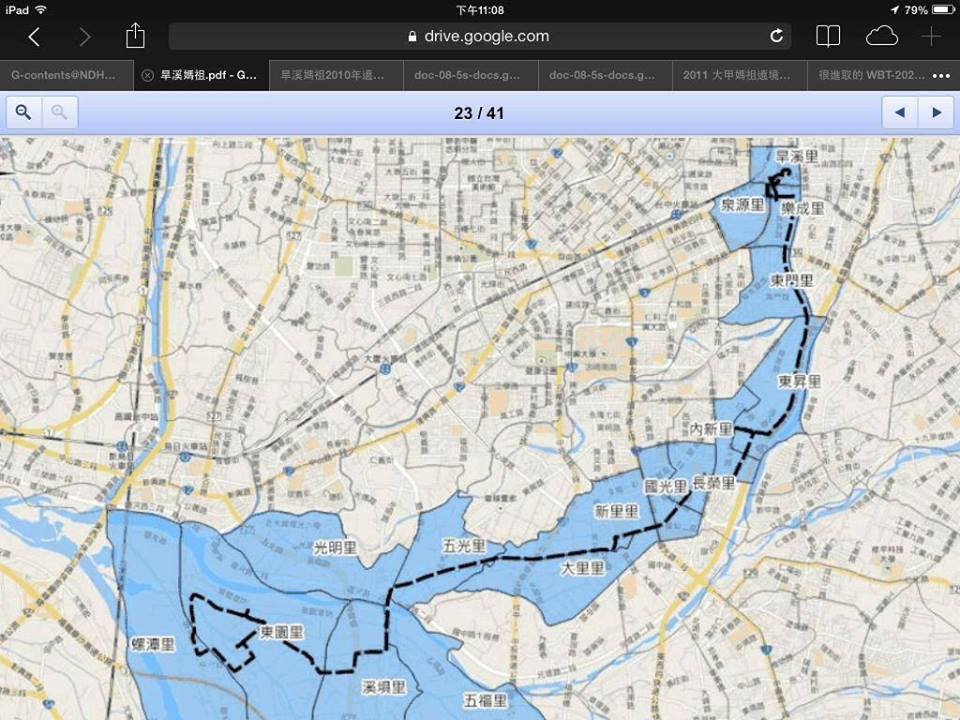 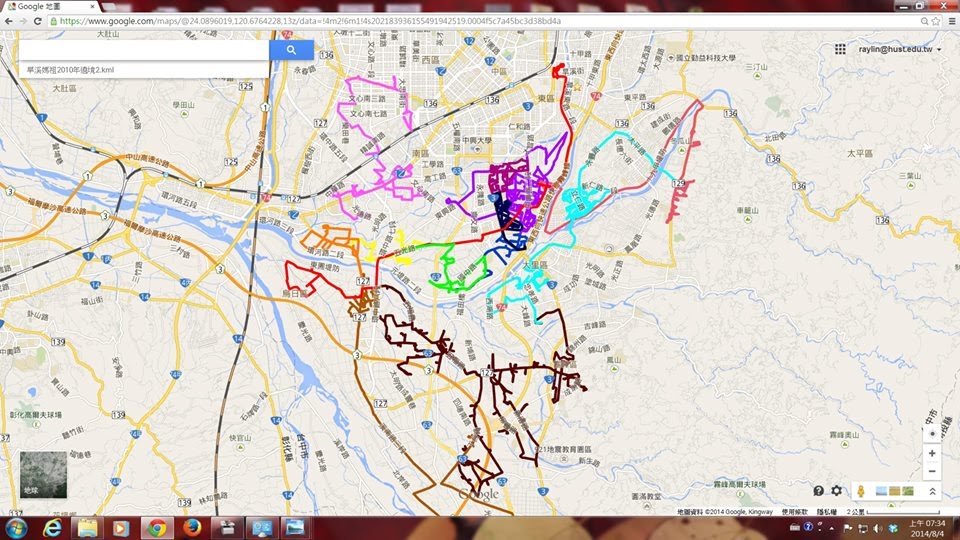 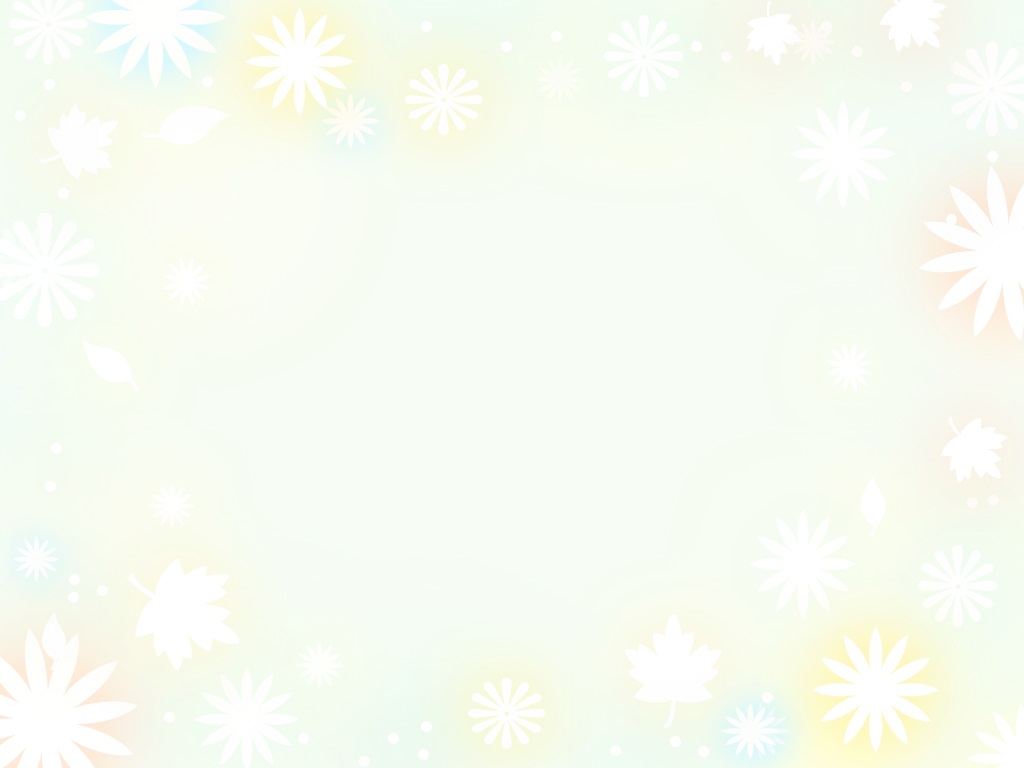 內容介紹
(策略,精神)
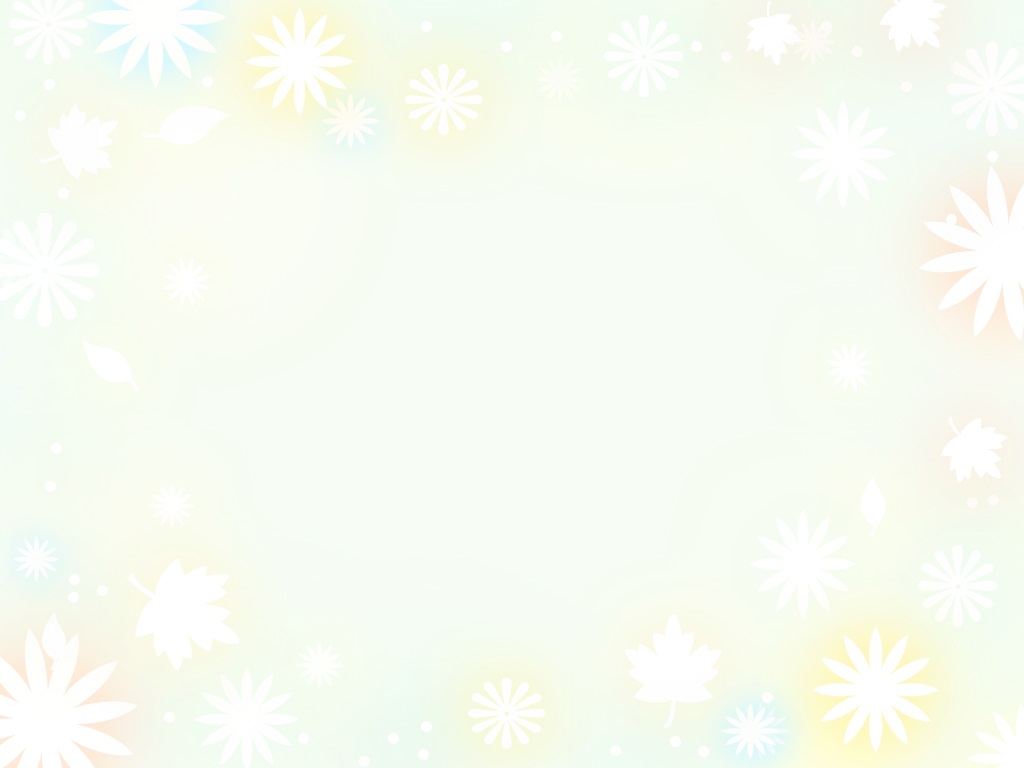 內容介紹
(前置,準備)
✱熟練場地之佈置

✱悉知塗城相關歷史
✱熟悉大里塗城社區
✱事先聯絡商談服務時間✱帶動班級同學之服務意識
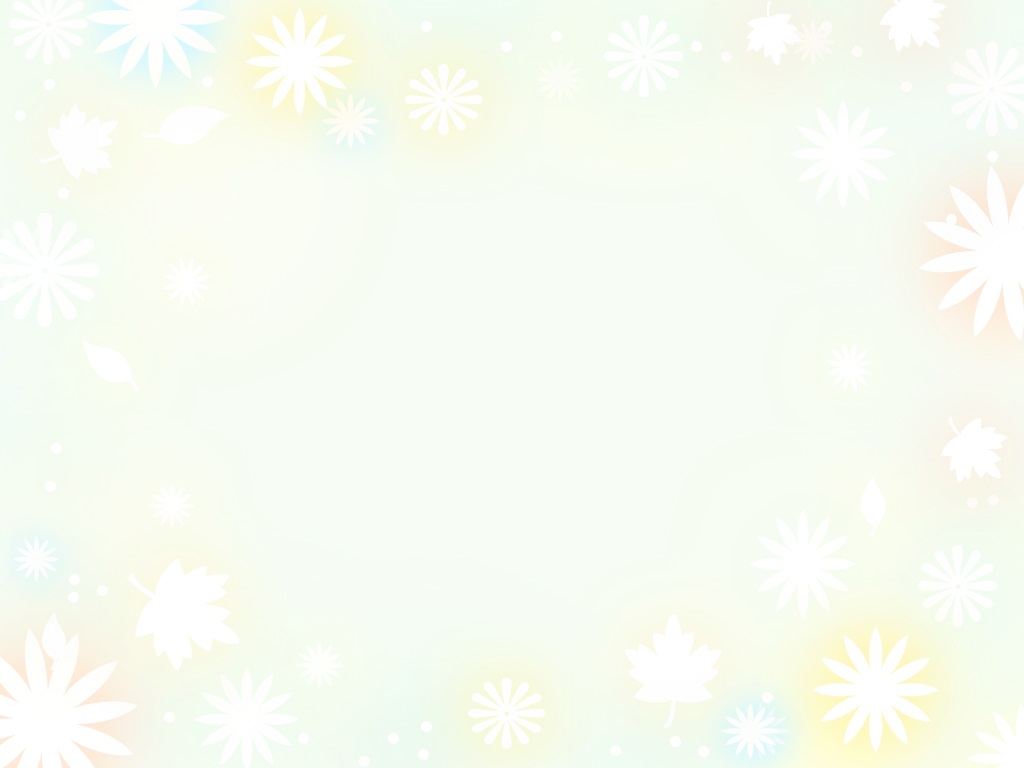 內容介紹
(整隊,前往)
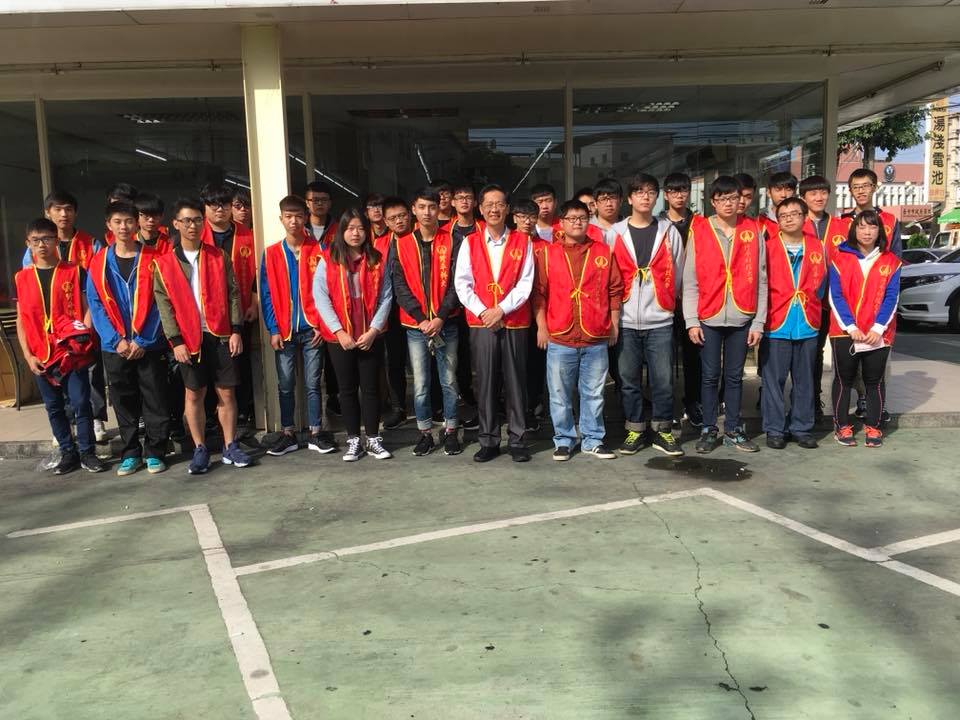 (檢測便利商店WiFi)
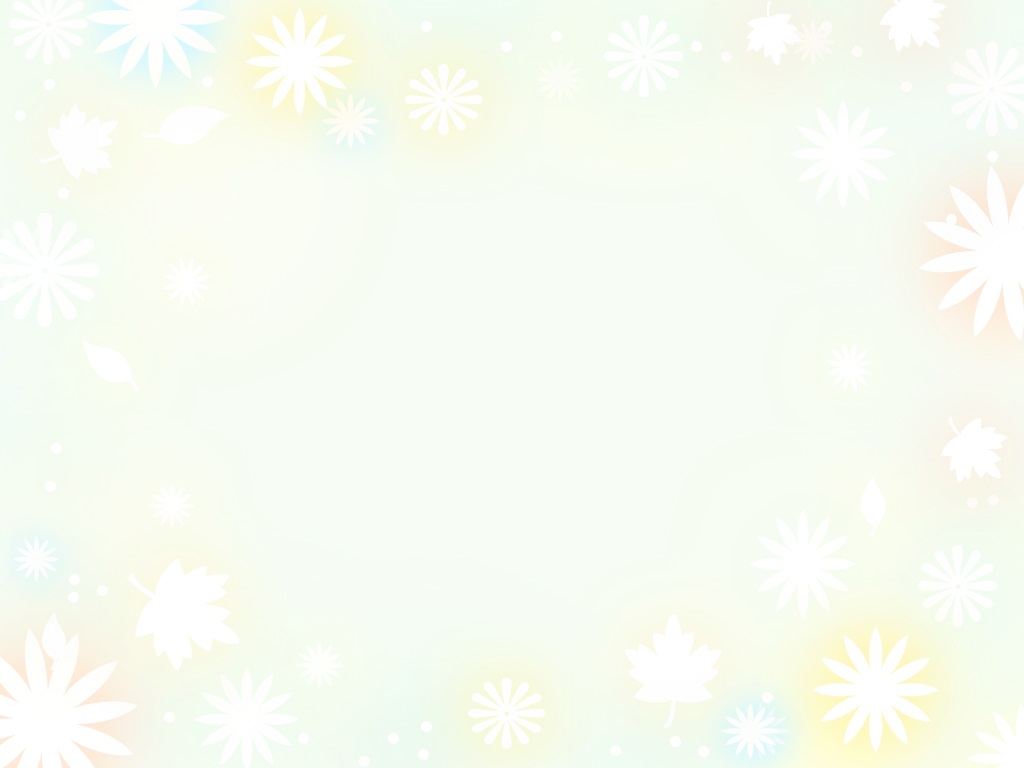 內容介紹
(服務現況)
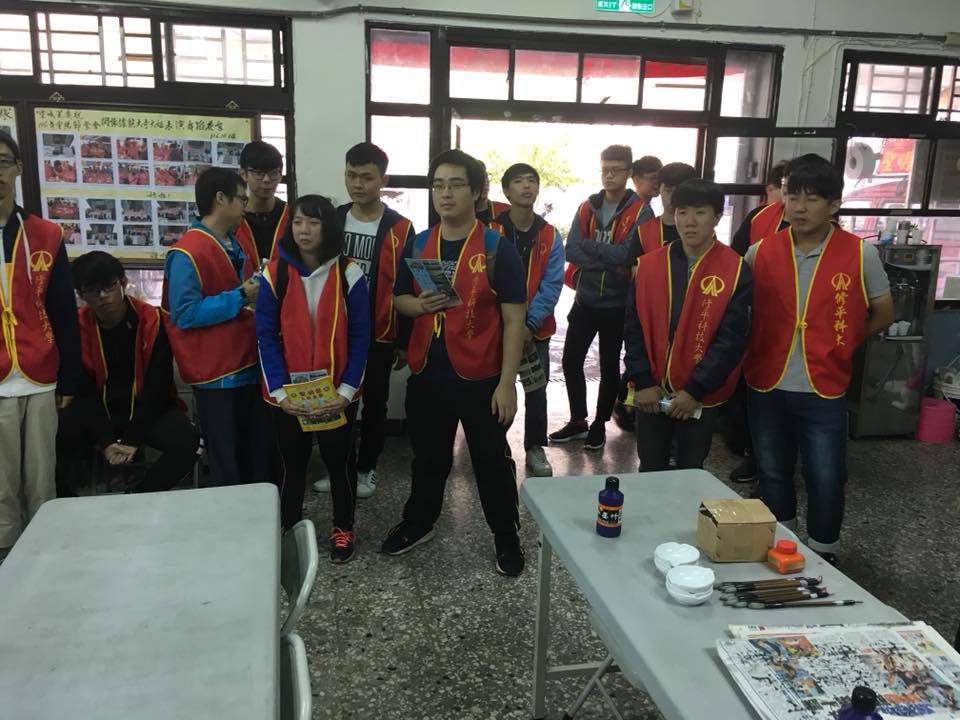 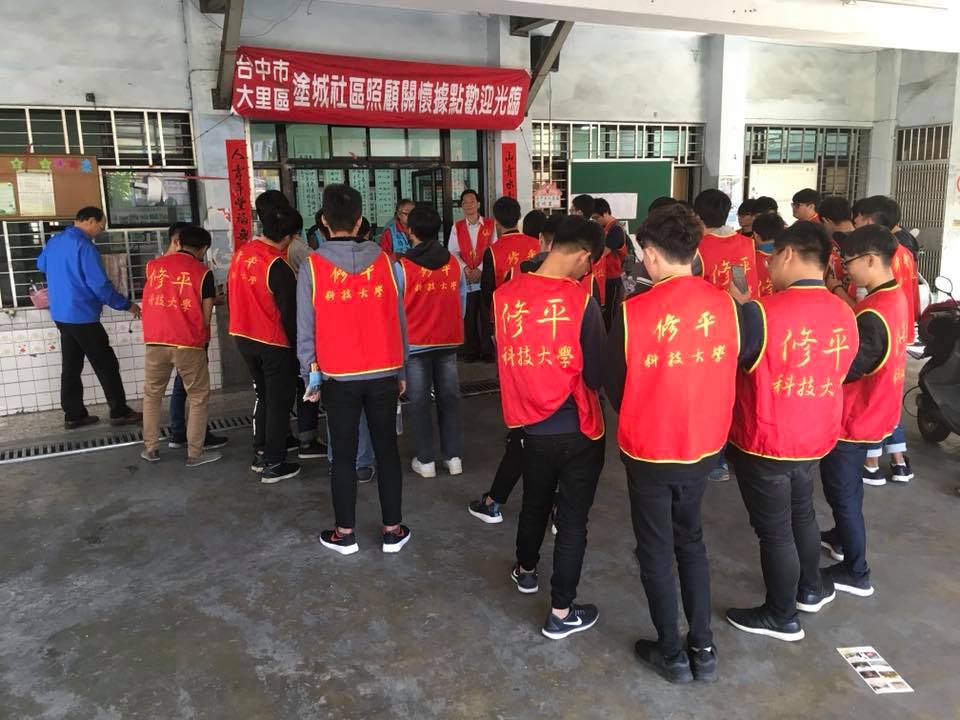 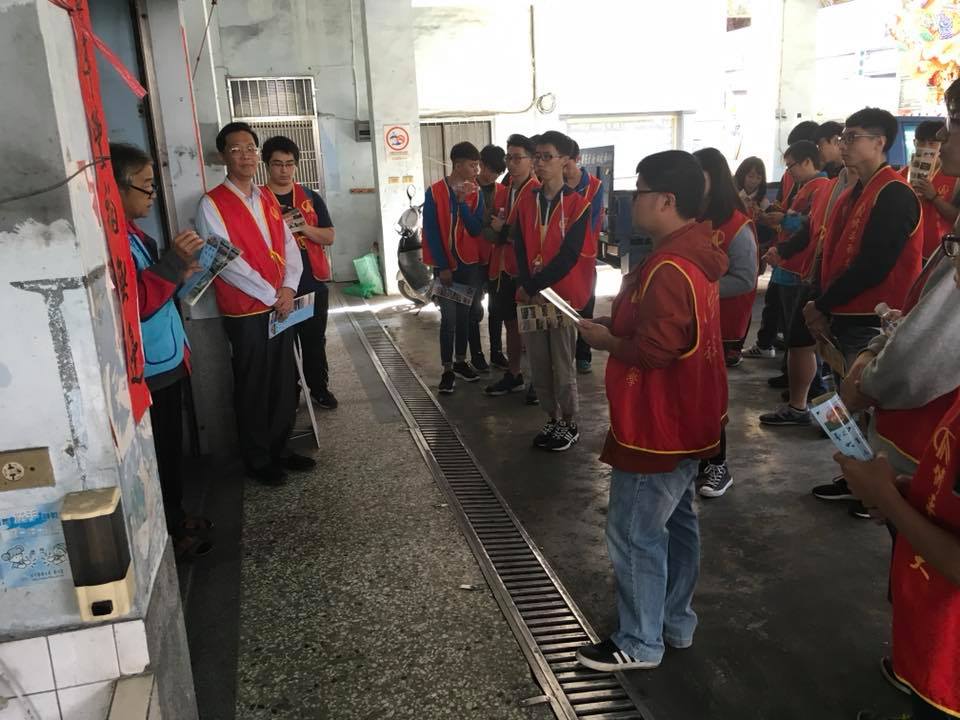 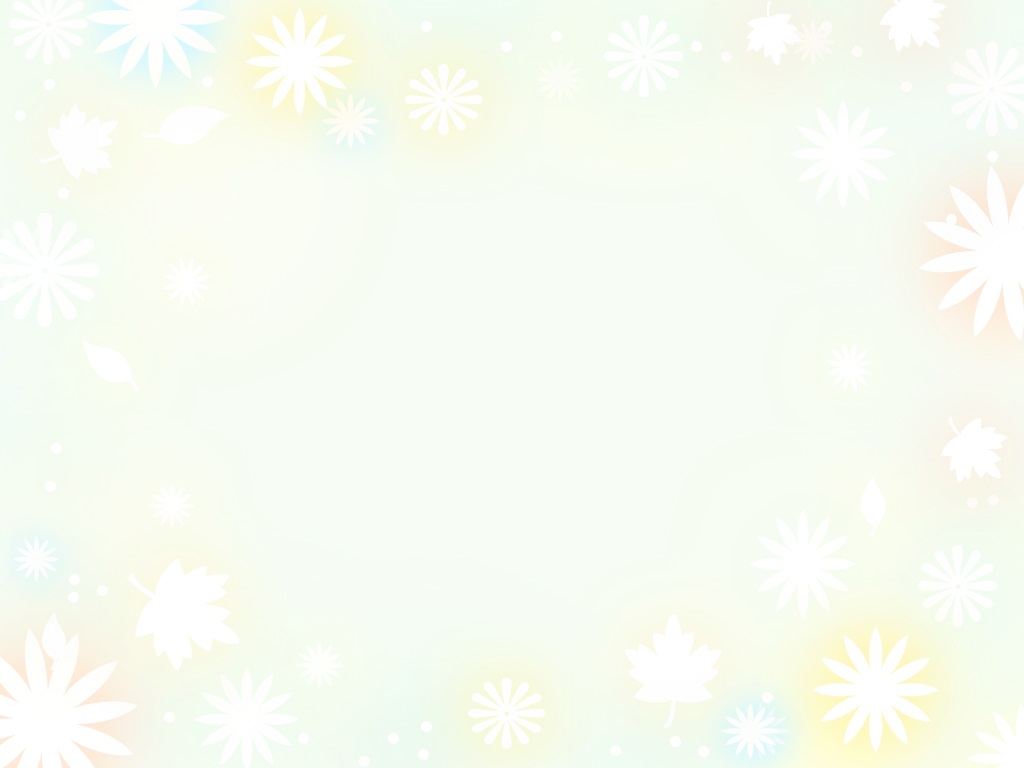 內容介紹
(服務現況)
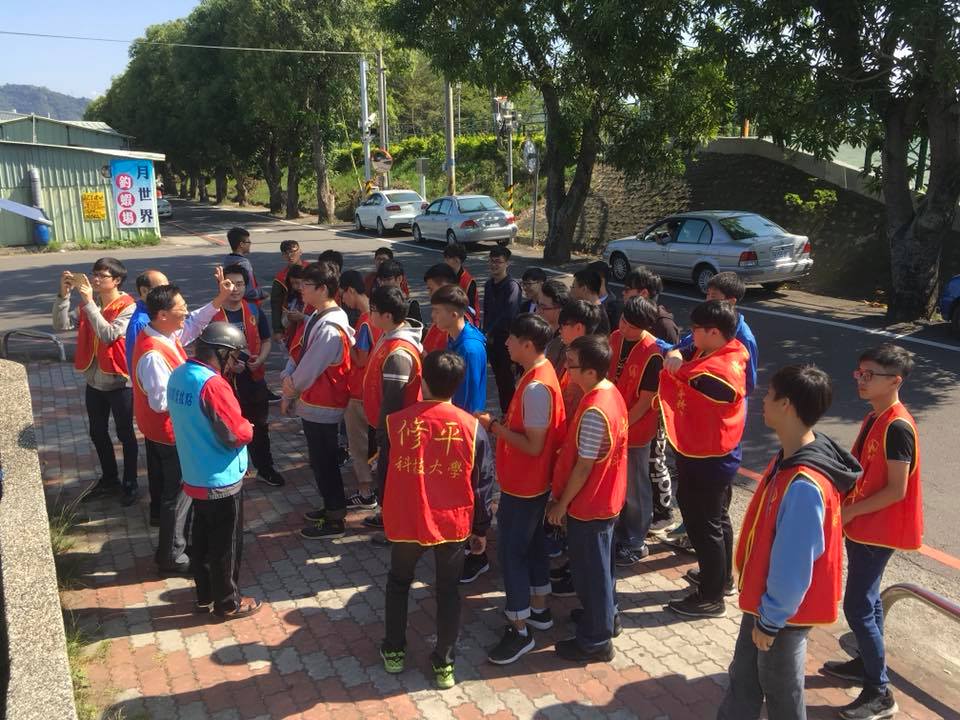 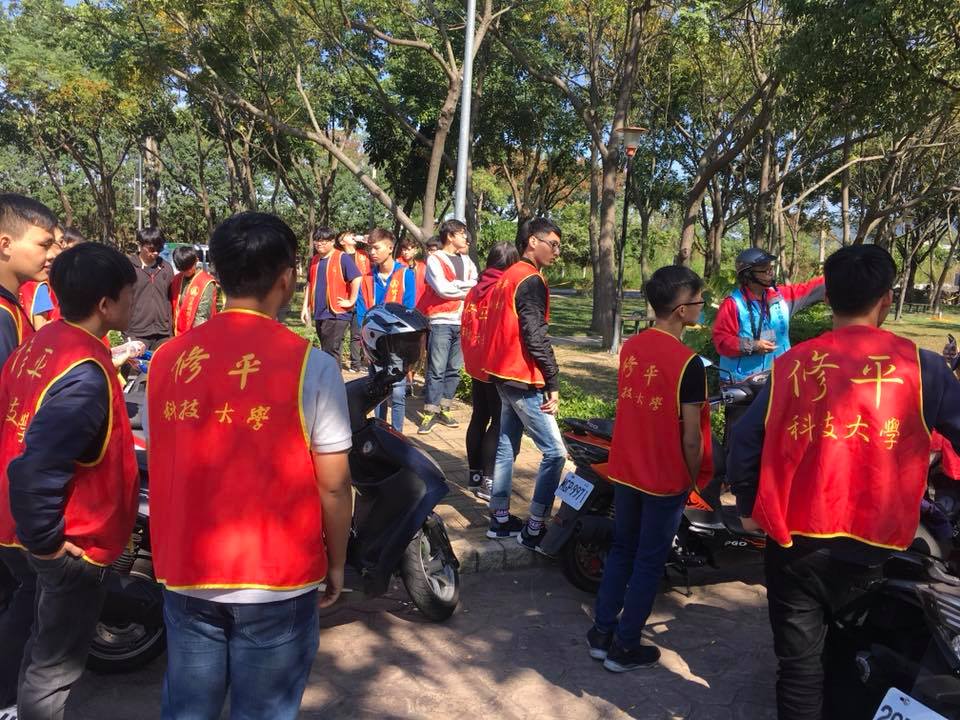 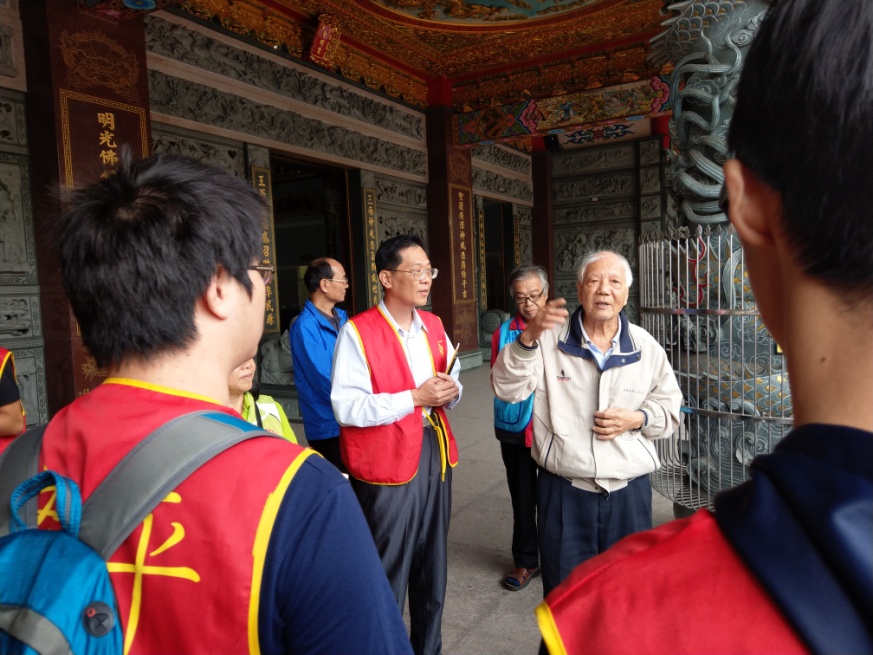 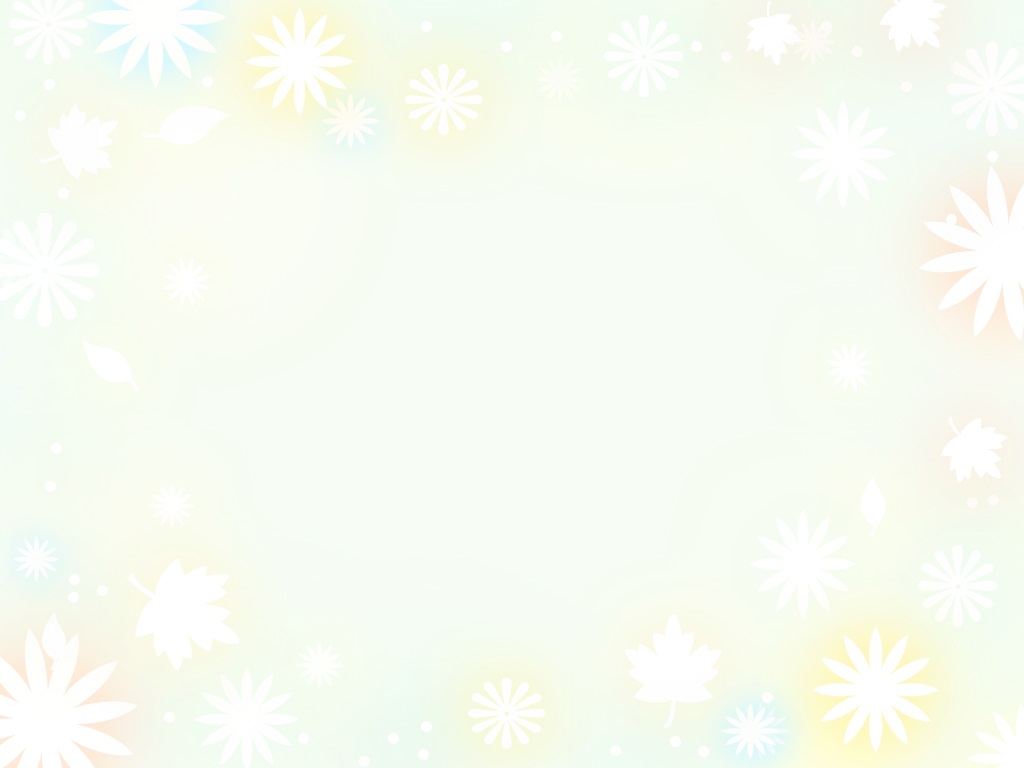 反思及回饋
(照片分享)
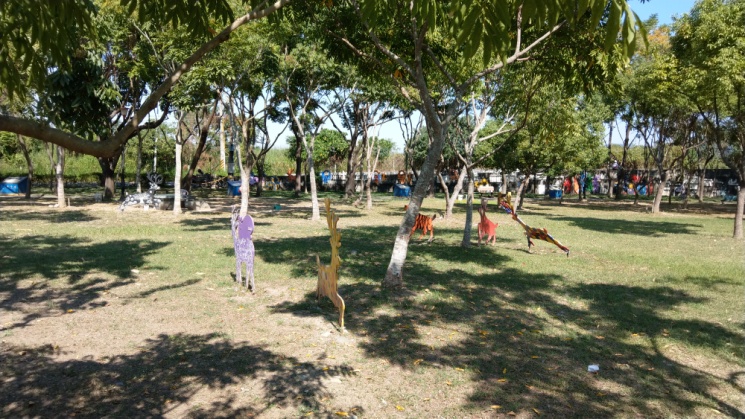 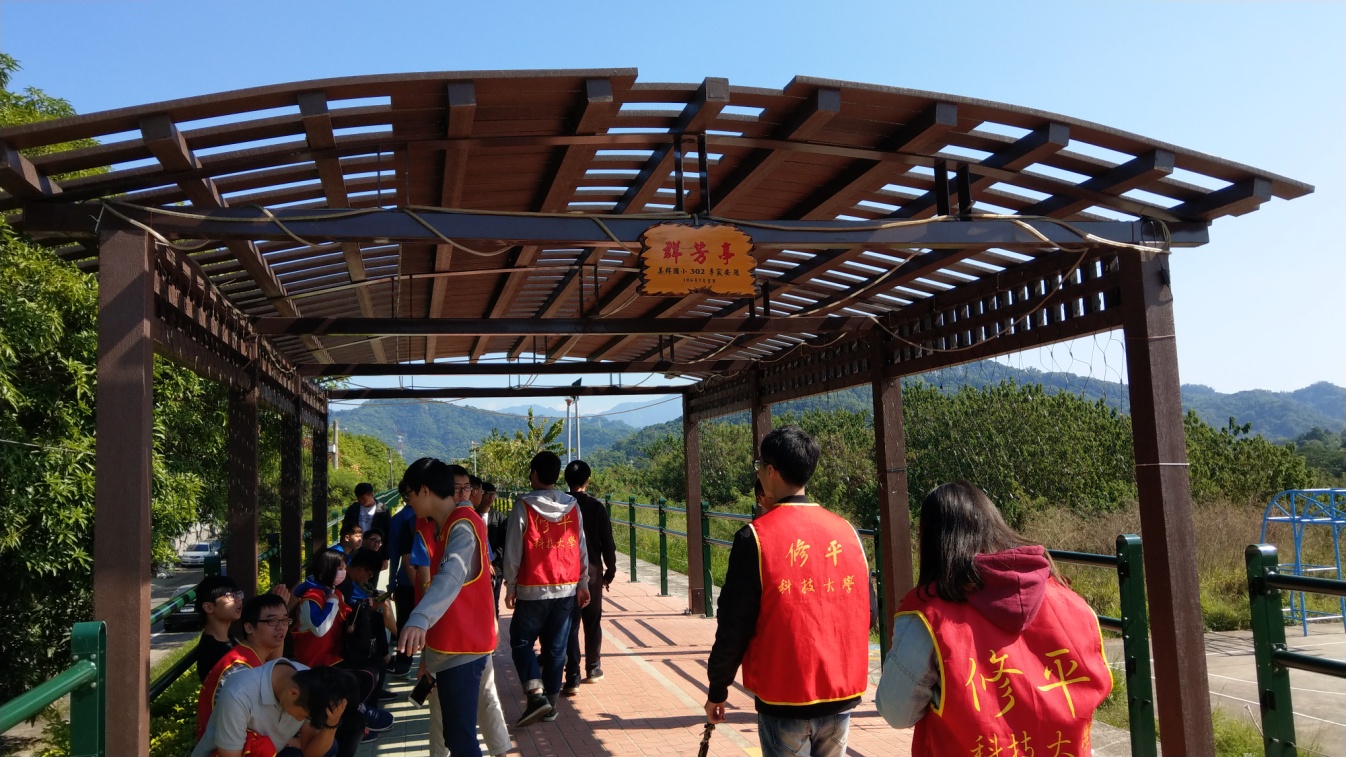 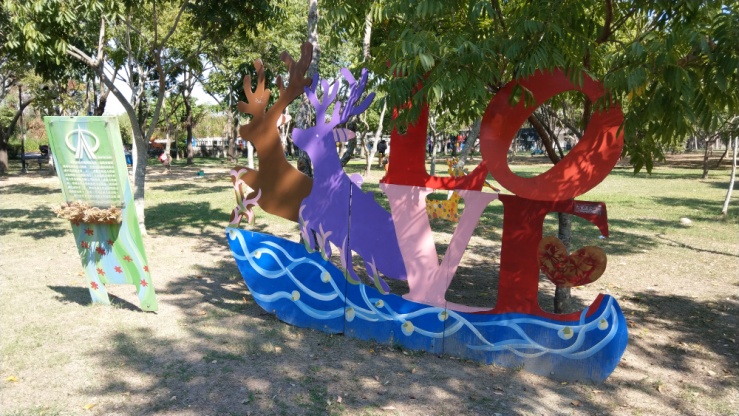 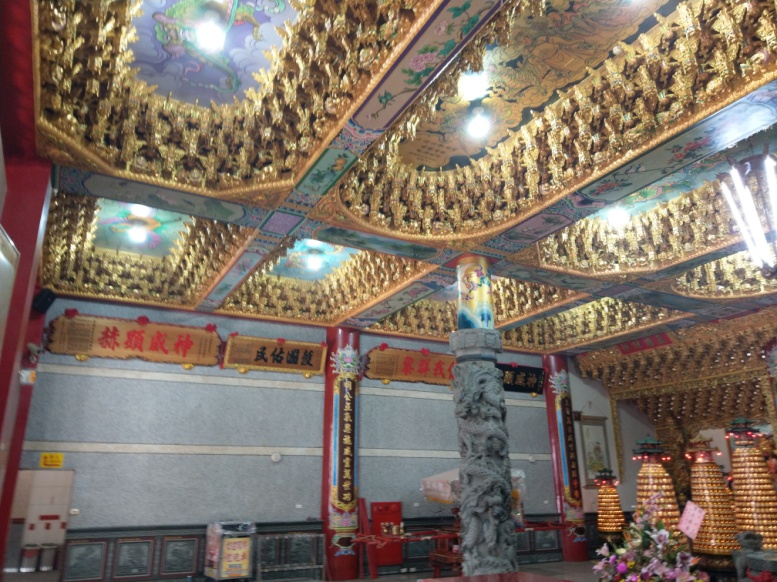 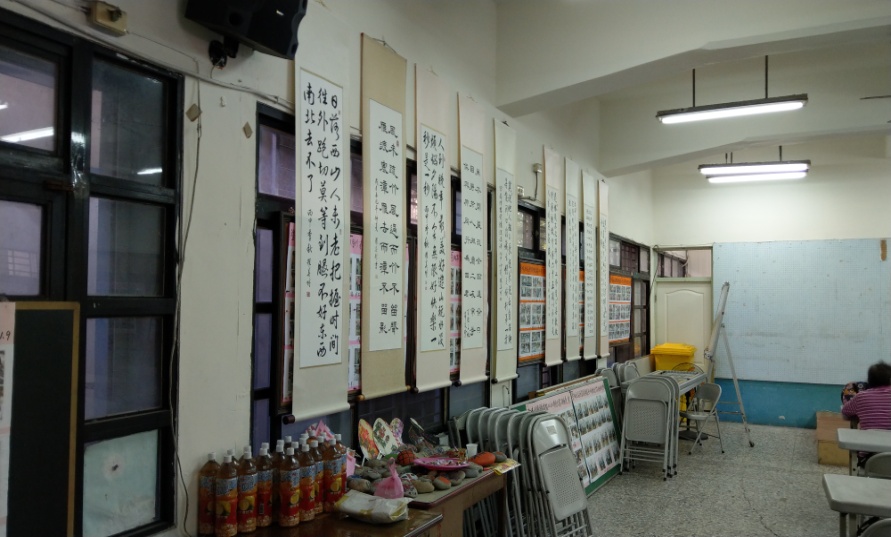 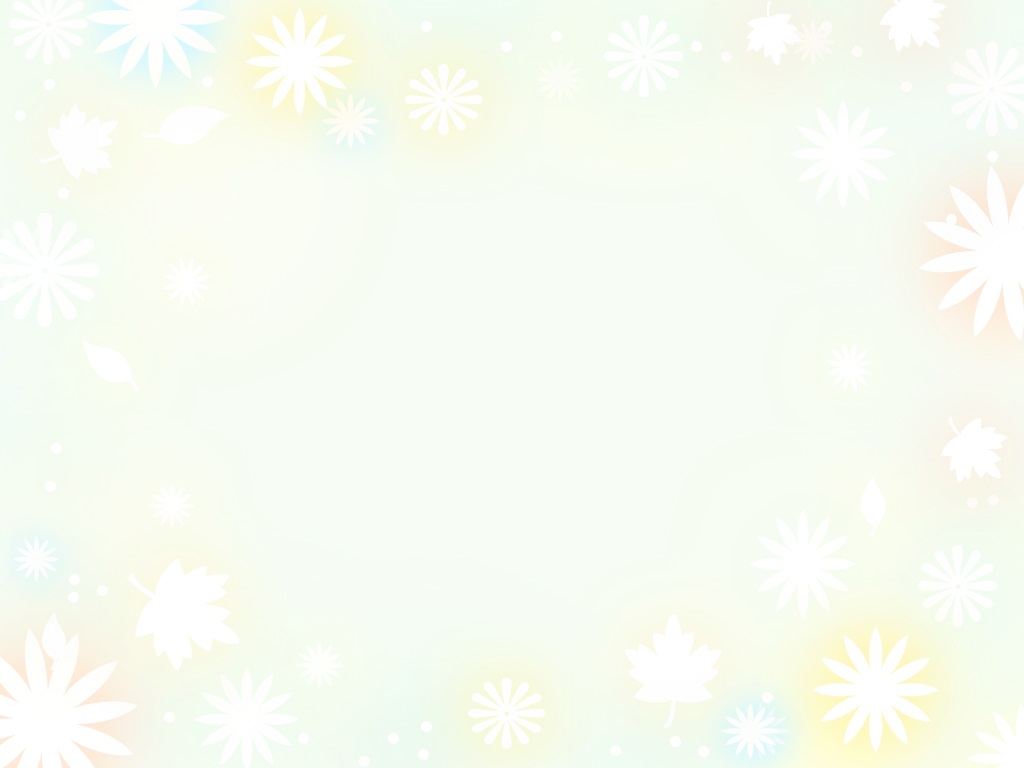 反思及回饋
(服務成果)
✱增加學生的服務意識

  ✱了解在地的歷史文化
     ✱FB社團註解服務歷史

        ✱增進居民網路使用效益
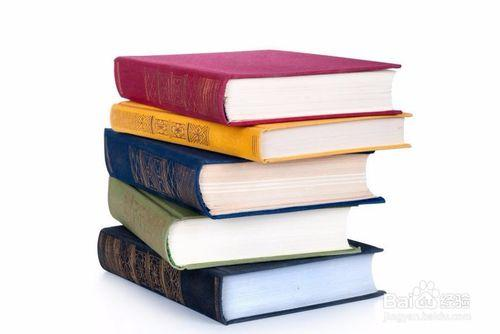 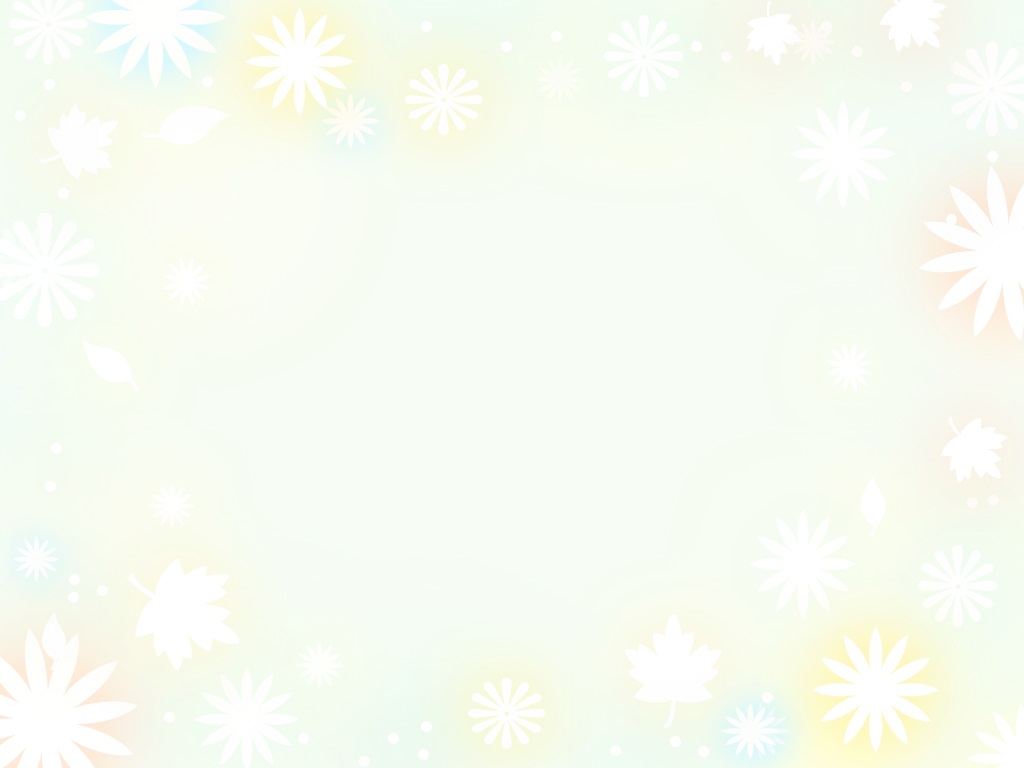 反思及回饋
(感想,心得)
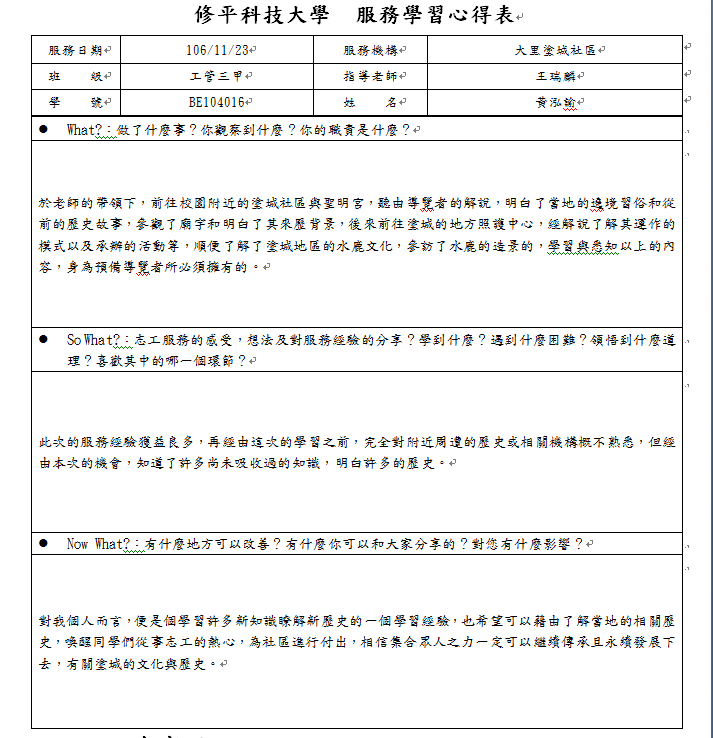 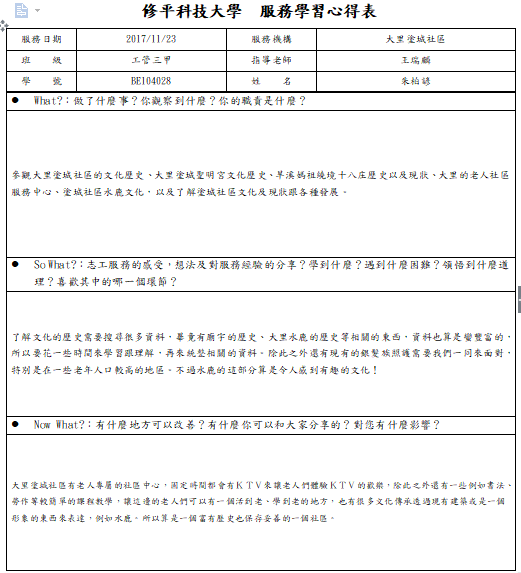 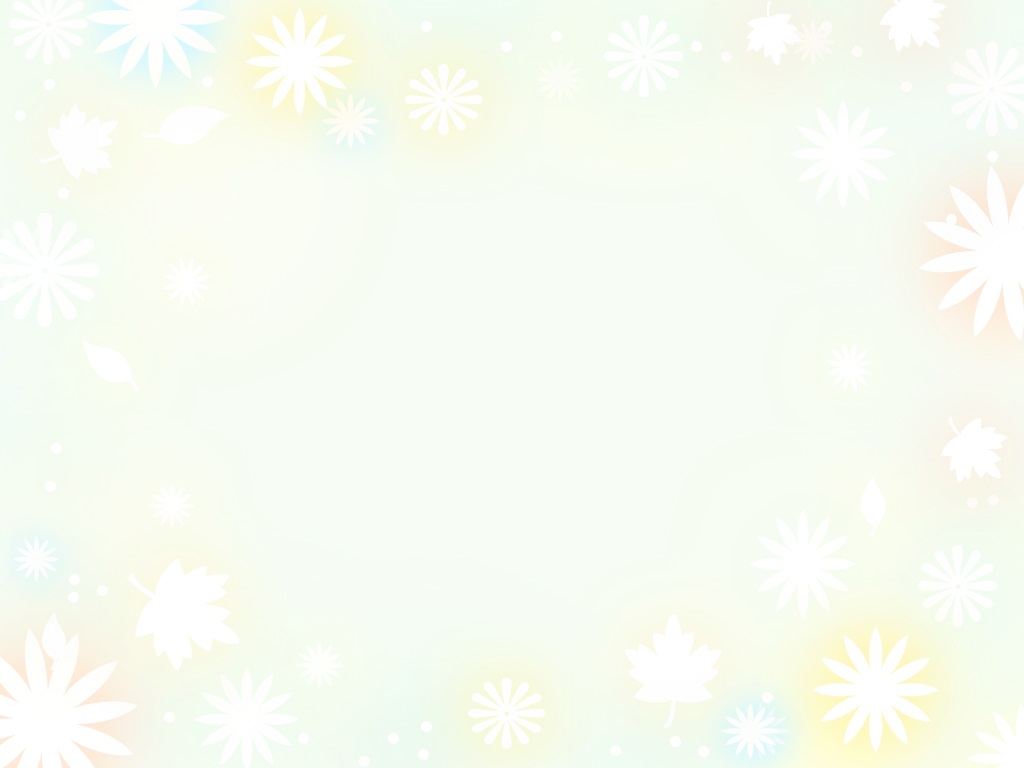 滿意度調查表
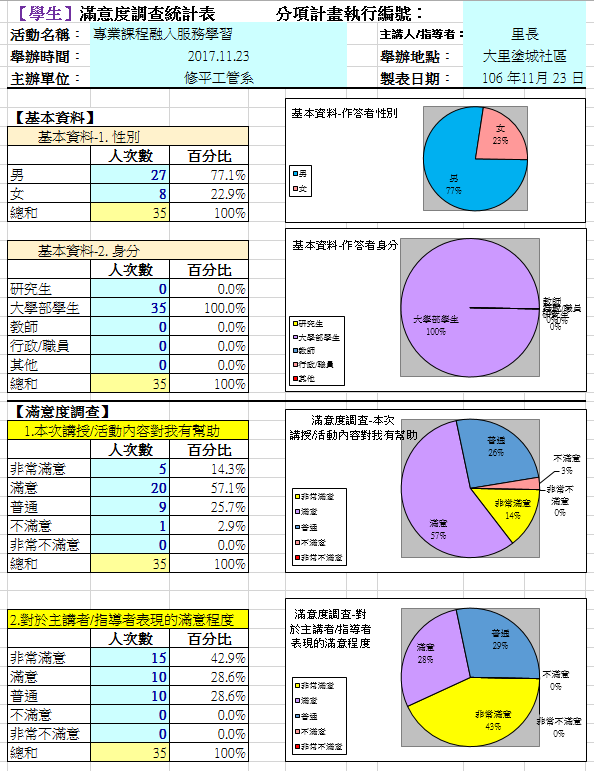 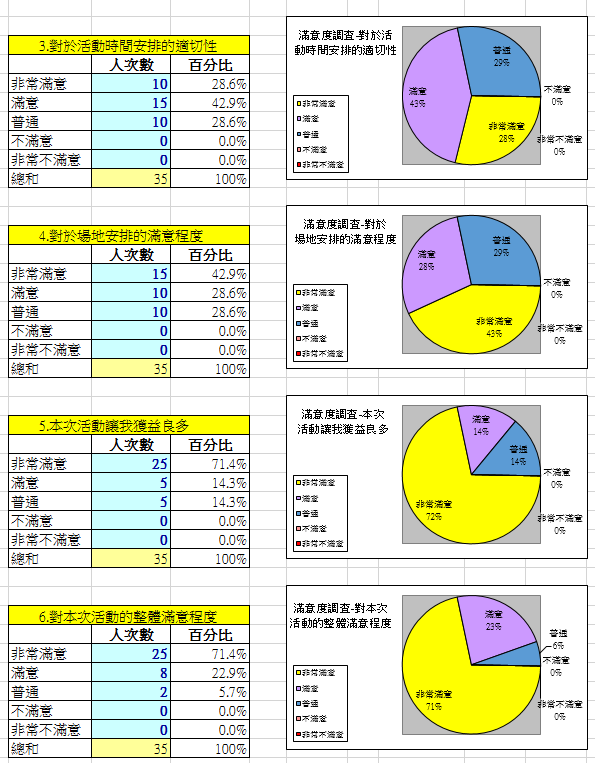 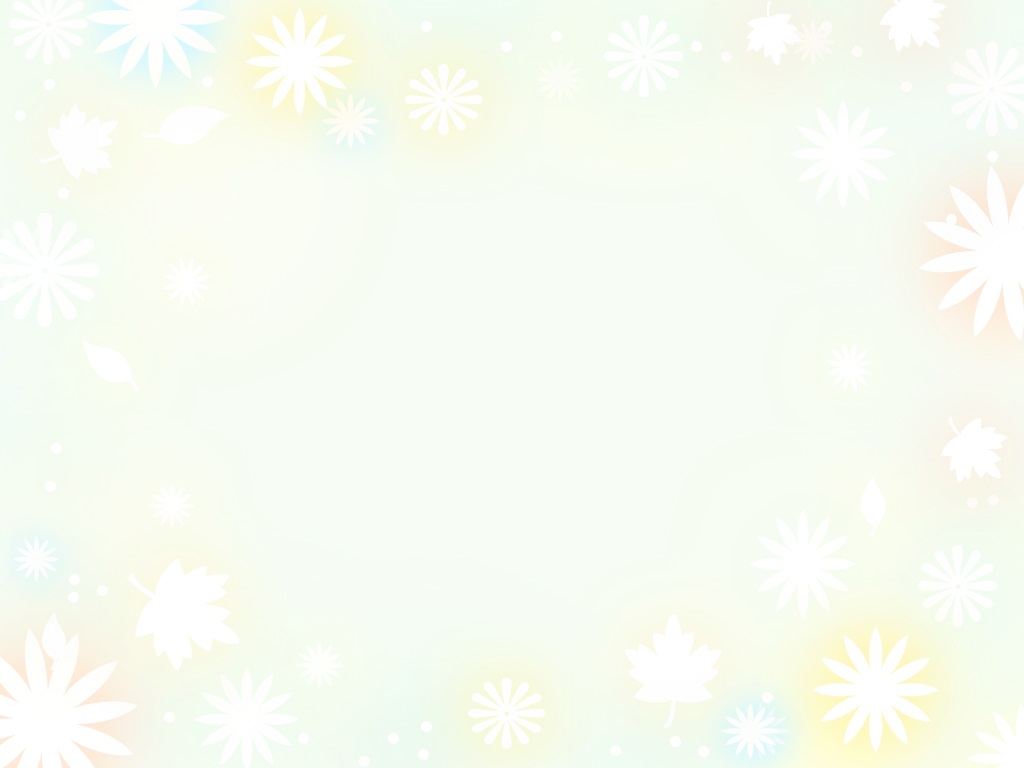 感謝聆聽
-   服務他人、成就自我   -